Anexo XIV Acción Formativa. Gratuita
Acción formativa homologada por:
Consejería de Agua, Agricultura, Ganadería y Pesca
CURSO (Código edición)          Duración: x horas
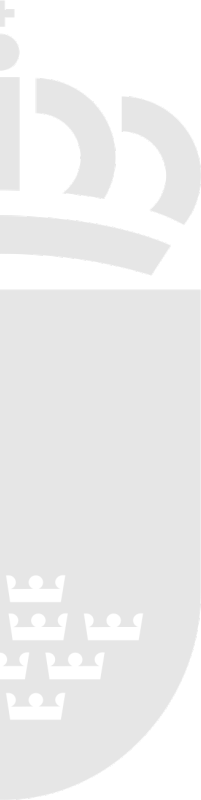 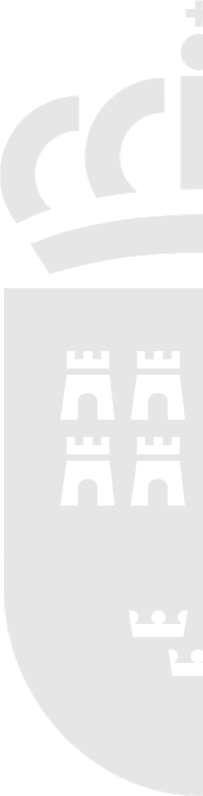 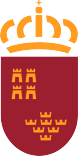 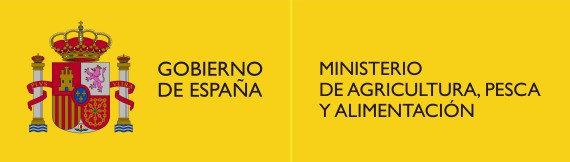 Nombre acción formativa
Lugar: (Aula)

Municipio: Término municipal
Información: (Teléfono)
Fecha: del xx al xx de 20xx 

Horario: hh:mm - hh:mm.
Organiza: Entidad
Inscripción: (mail)
Región	          de Murcia
Cofinanciado por
La Unión Europea
PLAN ESTRATÉGICO DE LA PAC-FEADER
FMG09-SFTT-42 v0